The 6 OlympiasAttitudes on Climate ChangeTHE ALARMED GROUP #2
Presented By: 
Brittany Gallagher, Robyn Andrusyszyn, Otis Bush, Josiah Narog, 
Caitlin Roberts,  Joseph Perez, and Floyd Beaman
Introductions
Alarmed #2: Alarmed and vexatious
Methodology
Group Effort
Keywords and Themes
Two matrices: media, levels of understanding of common themes
Two lists: misconceptions and surprising outcomes
Conclusion and Future work
Refined Key Words
Climate Change 
Media 
Information 
Communities 
Change (non-climate change) 
Education 
Nature
Our “Wordle” of Key Words
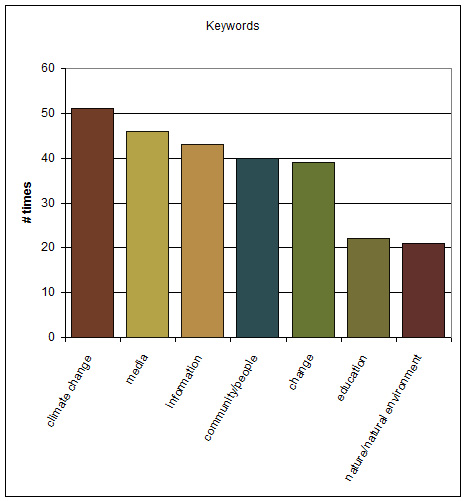 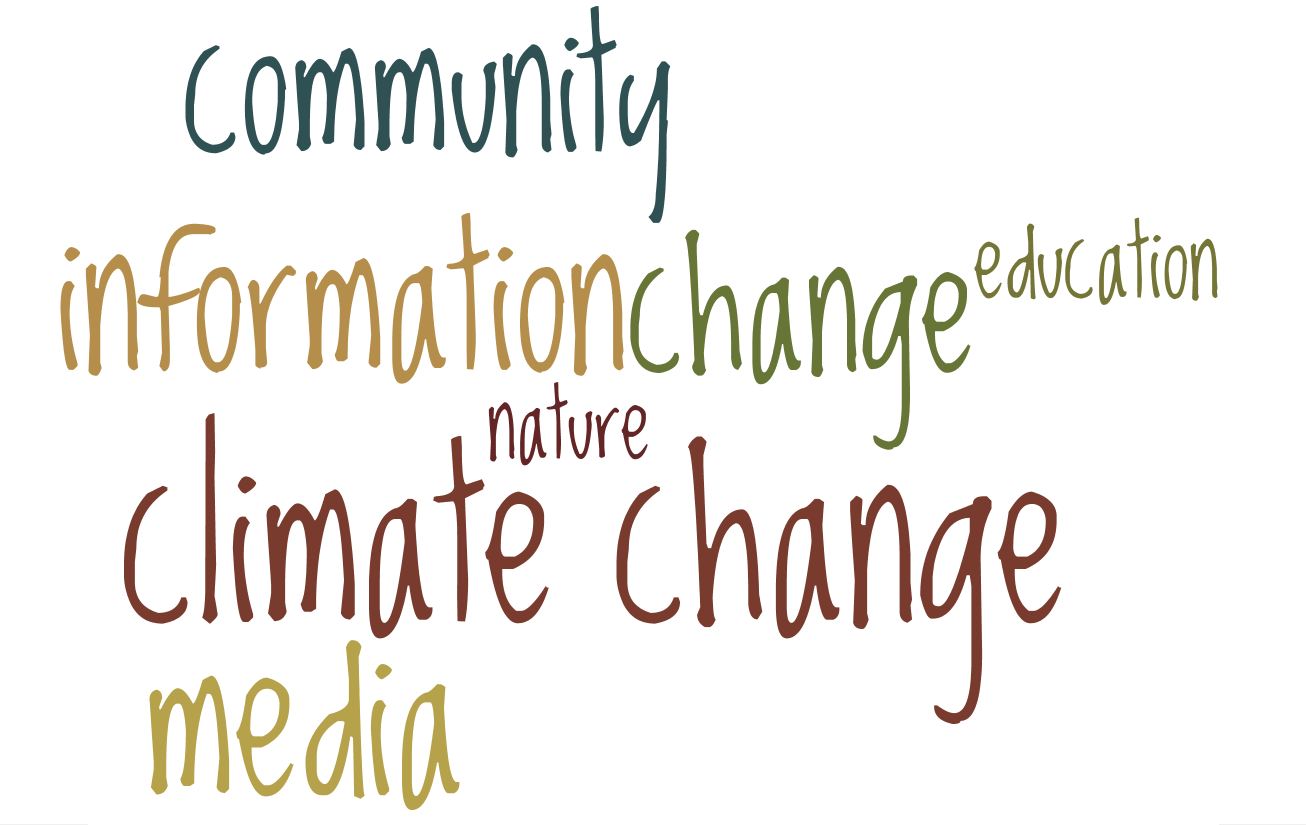 Refined Themes
Distrust in Mainstream Media 
High trust in science
More scientific information needs to be readily available  
Worried about future global and local changes
Matrix #1- The Media
Matrix #2 – Common Themes
Misconceptions
Weather as climate

Smog (and all pollution) is the outcome of climate change
 
Ozone depletion as a result of climate change
Surprising Outcomes
Discussion on Religion

“Inconvenient truths”

Positive outcomes (restoration, wetland mitigation)

Some were pro-policy and some were anti-policy

Surprised at how many “alarmed” were misinformed
Conclusions
Overall, there is strong trust in science and a distrust in mainstream media

Great concern about the local and global changes to occur in the future

All desired more accessible information

Although Alarmed, they were still misinformed in areas
Future Work
What would be the best mode of spreading information about climate change, besides mainstream media?

In what ways could we get more people to think about climate change?

How might an early education on climate change/science affect that person’s views as they get older?
Questions????
?
Questions????
Questions????
Questions????
Questions????